I have given them Your word. The world hated them because they are not of the world, as I am not of the world. I am not praying that You take them out of the world but that You protect them from the evil one. They are not of the world, as I am not of the world.

John 17:14-16 (HCSB)
I do not pray for these alone, but also for those who will believe in Me through their word; that they all may be one, as You, Father, are in Me, and I in You; that they also may be one in Us, that the world may believe that You sent Me. 
John 17:20-21 (NKJV)
That they may be
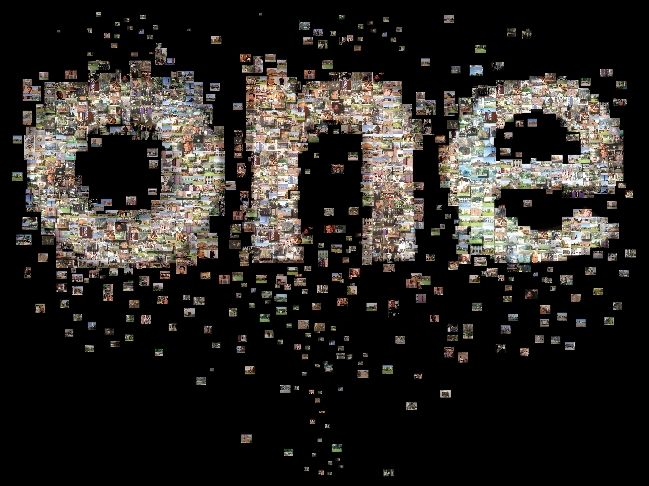 One Spirit
You cannot be One with God or His people unless you have the life of the Spirit in you.
[Speaker Notes: Gives Life (John 6:63; cf. Rom. 8:2, 6, 11; 2 Cor. 3:6)
Received by Believers (John 7:37-39)
Cannot be received by the World (John 14:17)
Guides into all Truth (John 14:26; 15:26; 16:13)]
Holy Spirit 101
John 3 - Born of the Spirit
John 6:63 - Spirit gives life
John 7:39 - Spirit given to believers
John 14:17 - Spirit received not by world
John 14:26 - Teaches (via Apostles)
John 15:26 - From Father, testifies of Son
John 16:13 - Guides into all truth
Holy Spirit 101
The Spirit gives Life (John 6:63; cf. Rom. 8:2, 6, 11; 2 Cor. 3:6)
The Spirit is received by Believers (John 7:37-39)
The Spirit cannot be received by the World (John 14:17)
The Spirit Guides into all Truth (John 14:26; 15:26; 16:13)
Holy Spirit 101
Gives Life (John 6:63; cf. Rom. 8:2, 6, 11; 2 Cor. 3:6)
Received by Believers (John 7:37-39)
Cannot be received by the World (John 14:17)
Guides into all Truth (John 14:26; 15:26; 16:13)
…until the day when He was taken up to heaven, after He had by the Holy Spirit given orders to the apostles whom He had chosen.  … “Which,” He said, “you heard of from Me; for John baptized with water, but you will be baptized with the Holy Spirit not many days from now. …  you will receive power when the Holy Spirit has come upon you; and you shall be My witnesses both in Jerusalem, and in all Judea and Samaria, and even to the remotest part of the earth.”
Acts 1:1-8, NASB
‘And it shall be in the last days,’ God says,
‘That I will pour forth of My Spirit on all mankind;
And your sons and your daughters shall prophesy,
And your young men shall see visions,
And your old men shall dream dreams;
18 Even on My bondslaves, both men and women,
I will in those days pour forth of My Spirit
And they shall prophesy.
Acts 2:17-18, NASB
So the church throughout all Judea, Galilee, and Samaria had peace, being built up and walking in the fear of the Lord and in the encouragement of the Holy Spirit, and it increased in numbers.
Acts 9:31, HCSB
The Unity of the Church by the Spirit
Acts 1: Christ’s Promise to the Apostles
Acts 2: Joel’s Prophecy & Pentecost
Acts 10: The Gentiles Welcomed
Now there are different gifts, but the same Spirit. And there are different ministries, but the same Lord. And there are different results, but the same God who produces all of them in everyone. To each person the manifestation of the Spirit is given for the benefit of all. 
It is one and the same Spirit, distributing as he decides to each person, who produces all these things. For just as the body is one and yet has many members, and all the members of the body—though many—are one body, so too is Christ. For in one Spirit we were all baptized into one body. Whether Jews or Greeks or slaves or free, we were all made to drink of the one Spirit.
1 Corinthians 12:4-7, 11-13 (NET)
INSERT GRAPHIC CHRT THAT ILLUSTRATES HOW THE SPIRIT INTERACTS…
Sent by Christ to Apostles
Apostles disseminate Truth to world
Truth provides benefits of life in Spirit
The Spirit’s Work of Unity
Ephesians 1:13 - Sealed by the Spirit through the truth
Ephesians 2:18 - Access to the Father by the Spirit
Ephesians 2:22 - Built into Temple by the Spirit
Ephesians 3:5 - Mystery revealed by Spirit through Apostles
Ephesians 3:16 - Filled with power through Spirit
Ephesians 4:3 - Unity of Spirit to be diligently preserved
The Spirit’s Work for Unity
Seal of Security (Ephesians 1:13)
Access to Father (Ephesians 2:18-22)
Revelation of Gospel (Ephesians 3:5)
Source of Strength (Ephesians 3:16)
If we seek these things apart from the Spirit we will never be One!
[Speaker Notes: Security – money, abilities, reputation, friends
Access – church history / association, personal morality, family status  (see also Acts 10)
Revelation – books by other authors, personal opinion, collective opinion (see also Acts 1)
Strength – flesh  (see also Acts 2)]
Diligently Striving for Unity by the Spirit
Ephesians 4:30-5:2 - Should not grieve Spirit
Ephesians 5:18-19 - Worship fills with Spirit
Ephesians 6:17 - Word of God = sword of Spirit
Ephesians 6:18 - Prayer is through the Spirit
Diligently Striving for Unity by the Spirit
Character of Christ (Ephesians 4:30-5:2)
Fellowship in Worship (Ephesians 5:18-21)
“Taking Up” the Word of God (Ephesians 6:17)
Praying at All Times (Ephesians 6:18)
You cannot be One with God or His people unless you have the life of the Spirit in you.

You cannot have the life of the Spirit in you unless you have given your life over to the Christ.
[Speaker Notes: Ezekiel 37
Describe story of bones in 1-10 (emphasize “Spirit” over translation of “breath” – 7 times)
Read 11-14 w/ emphasis on life given through Spirit
Describe 2 sticks becoming 1 imagery of 15-21
Read 22-23 w/ emphasis on Oneness YHWH would bring about
Display conclusion #1 
Read 24-28 and emphasize necessity of Christ for life in Spirit -> unity by Spirit
Display conclusion #2]